המערכת הפיננסית בישראלבראי הרפורמות
מב"ל, מרץ 2019

נתן זוסמן
האוניברסיטה העברית
סדר הדברים
רקע על תפקידי המערכת הפיננסית
מערכת הבנקאות כספק נזילות
התיווך הפיננסי בישראל
יציבות, יעילות ותחרות בראי הרפורמות במערכת הפיננסית
כסף דיגיטלי וסוף עידן הבנקאות?
תפקידיה העיקריים של המערכת הפיננסית
אספקת נזילות – 'יצירת כסף'
תיווך פיננסי – תיווך בין מלווים ללוים
מערכת הבנקאות כספק נזילות (כסף)  במשק
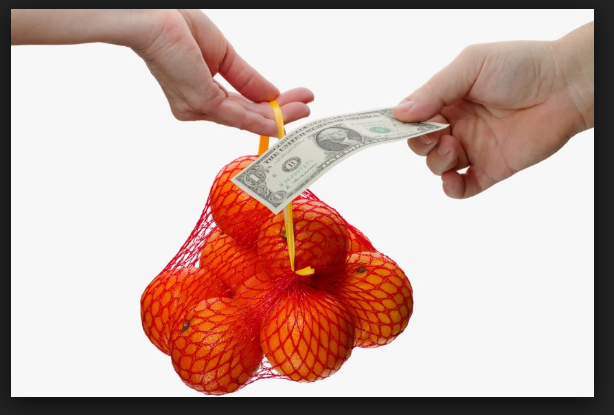 >?<
מאזן הבנק המרכזי
מאזן בנק פרטי
10 חול
47 ךותמ 22 דומע
איך מערכת הבנקאות מייצרת כסף?
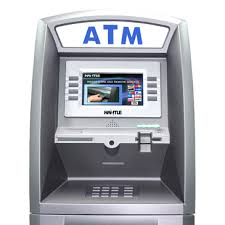 תיווך פיננסי
תיווך פיננסי
מגשר בין חוסכים ללווים ומשקיעים
מאפשר את ההשקעה במשק
מאפשר לצרכנים לממן תצרוכת על פני זמן
נקודה למחשבה: הבדל בין שימוש בחסכון לטווחים בינוניים וארוכים לבין שימוש ביתרות נזילות
היתרון של בנקים כמתווכים פיננסיים
השילוב שבין שני התפקידים: שירותי נזילות ותיווך פיננסי.
מגדיל את כמות האשראי במשק במחיר נמוך יותר.
הבנק כאבטיפוס של כלכלה שיתופית?
השילוב בין התפקידים יוצר סיכון כלכלי (יציבותי)
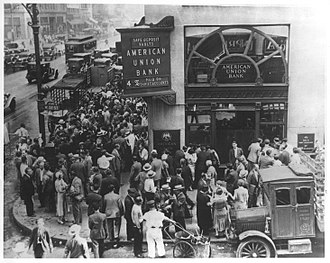 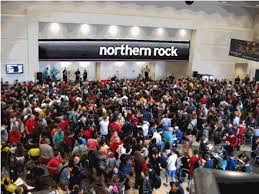 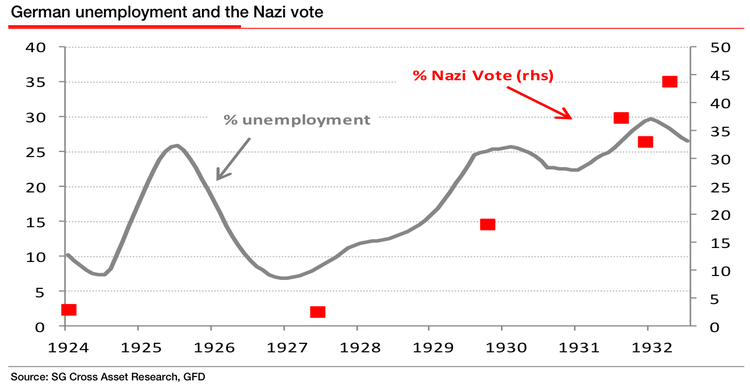 הטיפול בסיכונים בשוק הפיננסי מחייב התערבות
מאפייני שוק האשראי בישראל: ריכוזיות במערכת הבנקאות
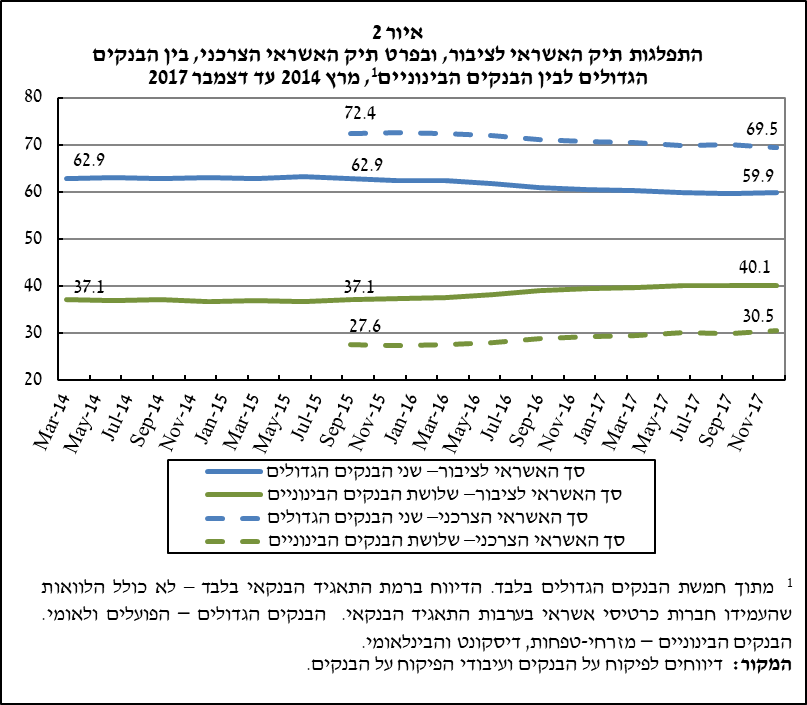 מאפייני שוק האשראי בישראל: משקל גבוה אך פוחת למערכת הבנקאות
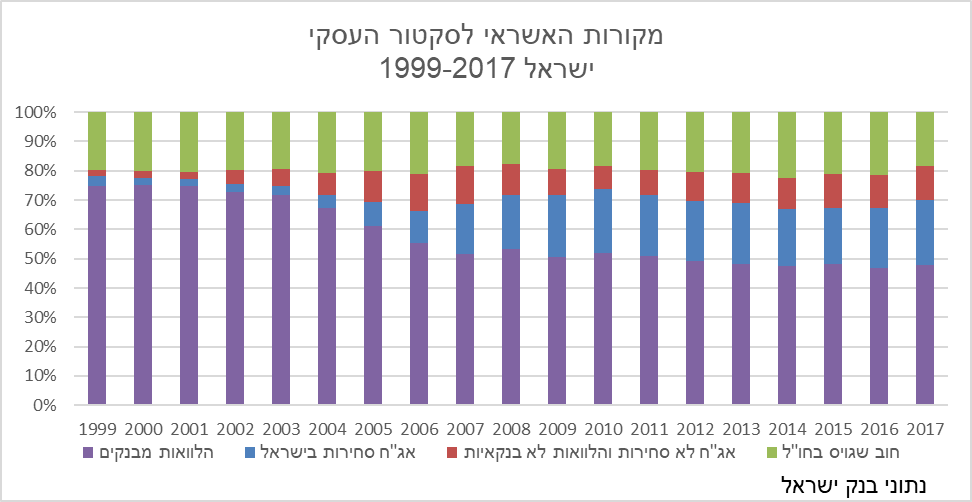 תחרות, יעילות ויציבות בראי הרפורמות במערכת הפיננסית
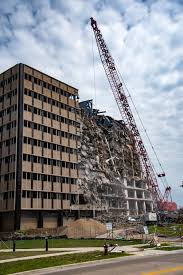 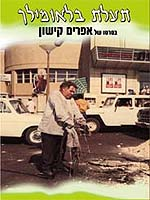 רפורמה?




השאלות שצריך לשאול:
האם יש כשל בשוק האשראי?
כשל: מחיר גבוה 'מידי'  ו/או כמות קטנה 'מידי'
האם בכל השוק או במקטעים שלו?
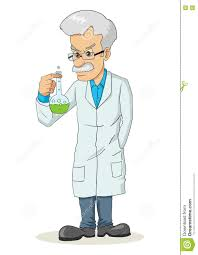 המצב בישראל בהשוואה בינ"ל
המחיר: פער התיווך בישראל דומה לממוצע ב OECD
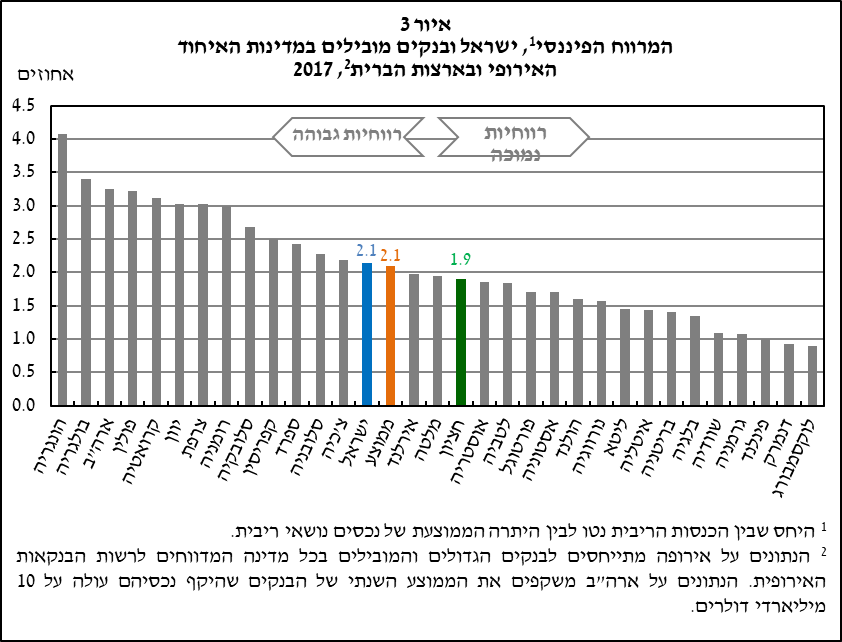 המצב בישראל בהשוואה בינ"ל
הכמות: משקי בית ועסקים קטנים
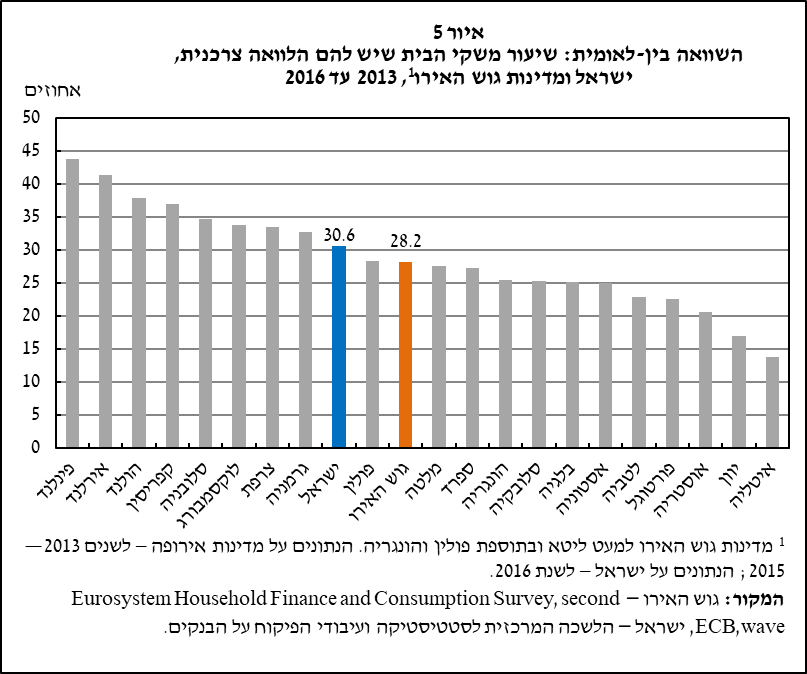 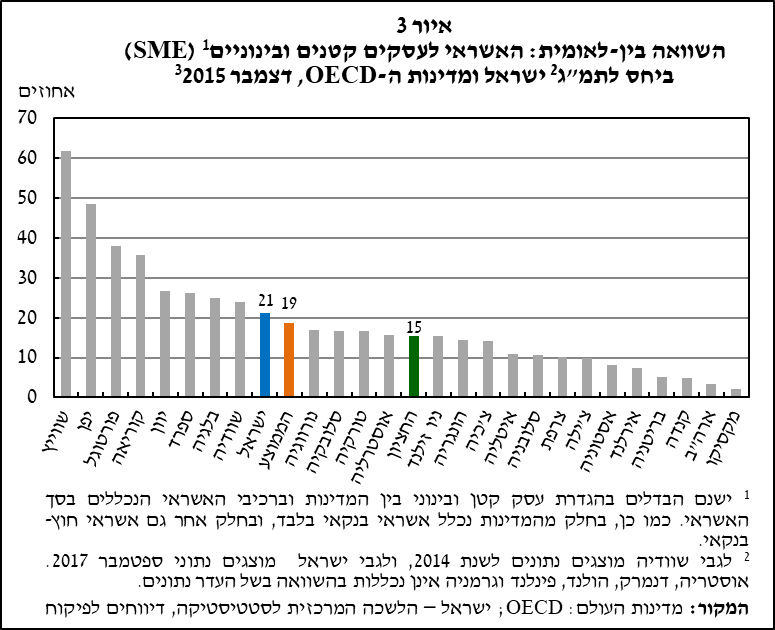 תחרות בשוק הפיננסי – היבטים מושגיים
מדוע בשווקים פיננסיים אין תחרות משוכללת?
תחרות משוכללת דורשת:
מידע מלא.
היעדר יתרונות לגודל- חסמי כניסה.
היעדר השפעות חיצוניות.
מספר רב של שחקנים.
היעדר בעיות סוכנות.
התקשרות חד פעמית ובלתי מתמשכת.
איך מודדים תחרות במסגרת תחרות?
ריצת 100 מטר
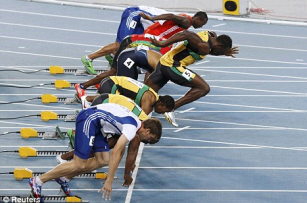 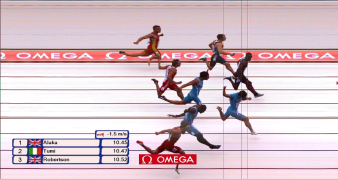 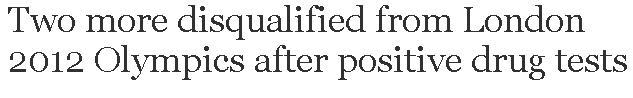 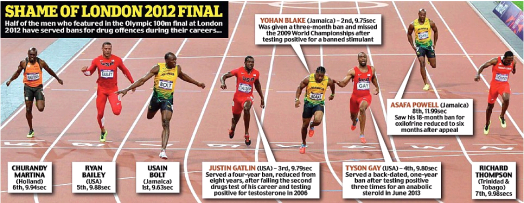 20
סוגיית מספר השחקנים
מה הייתם מעדיפים?
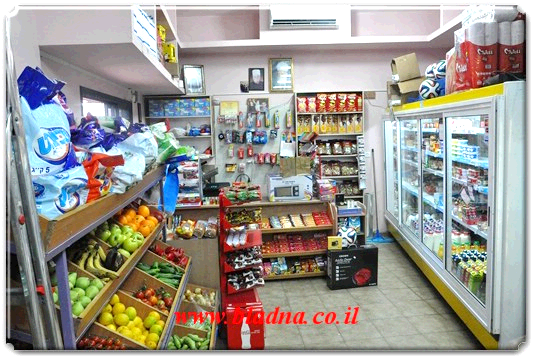 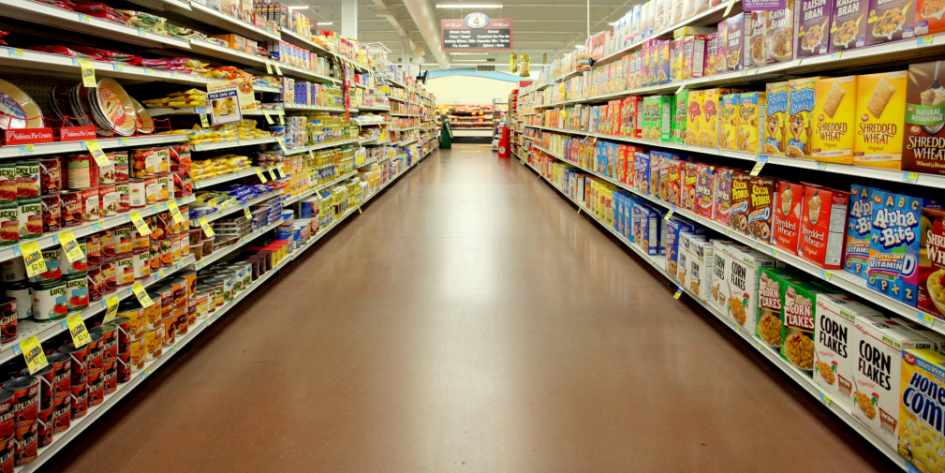 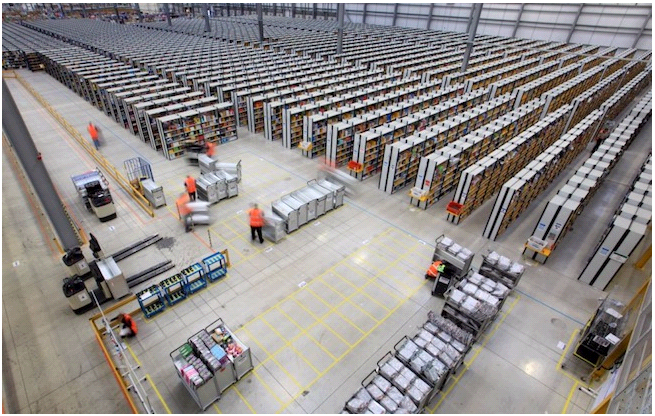 21
[Speaker Notes: סופרים:
יתרונות:
היצע נרחב
2. מחירים זולים
3. כח מיקוח מול ספקים
חסרונות: 
1. Too big to fall?
2. לא אישי

מכולות: 
יתרונות:
פריסה נרחבת
יחס אישי
חסרונות :
היצע מצומצם
מחירים יקרים יחסית
מעין קרטל איזורי

המכירות של אמזון בארה"ב הסתכמו בשנת 2015 ב- 107 מיליארד דולר
לפי נתונים אחרונים, נתח השוק של אמזון הוא כ- 40-50% משוק המכירות האינטרנטיות בארה"ב]
המחשה מעולם המכירות הקמעונאיותשוק המסחר האינטרנטי מהווה אחוז נמוך יחסית מהתמ"ג , ריכוזי, אך בעל השפעה עצומה
רפורמות להגברת התחרות
רפורמות שמטרתן לטפל בבעיית היעדר מידע מלא:
תעודת זהות בנקאית .
מאגר נתוני אשראי.
פיזור רב של תיק האשראי – P2P.
הקמת API- המידע שייך ללקוח.
הקמת מנוע חיפוש להשוואת מחירים.
23
רפורמות להגברת התחרות (2)
רפורמות להגדלת מספר השחקנים:
הפרדת חברות כרטיסי האשראי מהבנקים הגדולים.
חברות פיננסיות ואגודות אשראי.
פיקוח ודרישות הון מותאמות גודל וסיכון. 
הקלות לשחקנים חדשים: סולק חדש, בנק חדש, אגודות אשראי ועוד.
איגוח – מאפשר פיזור גם בעבור גופים קטנים יחסית.
מסגרות האשראי של הבנקים הגדולים יצומצמו כדי להקל על התחרות. של חברות כרטיסי האשראי.
לחברות כרטיסי האשראי יינתנו תמריצים להפיכתן לבנקים.
24
רפורמות להגברת התחרות (3)
צעדים להקלת החסמים הטכנולוגיים: 
הקמת מרכז מחשבים משותף שישרת מספר רב של שחקנים פיננסיים.
בחינת אפשרות "להתארח" במערכותיו של בנק קיים.
מיקור חוץ.
צעדים שהפיקוח על הבנקים קידם: הוראת בנקאות בתקשורת, הקלות להקמת בנק דיגיטלי (לדוגמא: הסרת צורך בסניפים), טכנולוגיית ענן
25
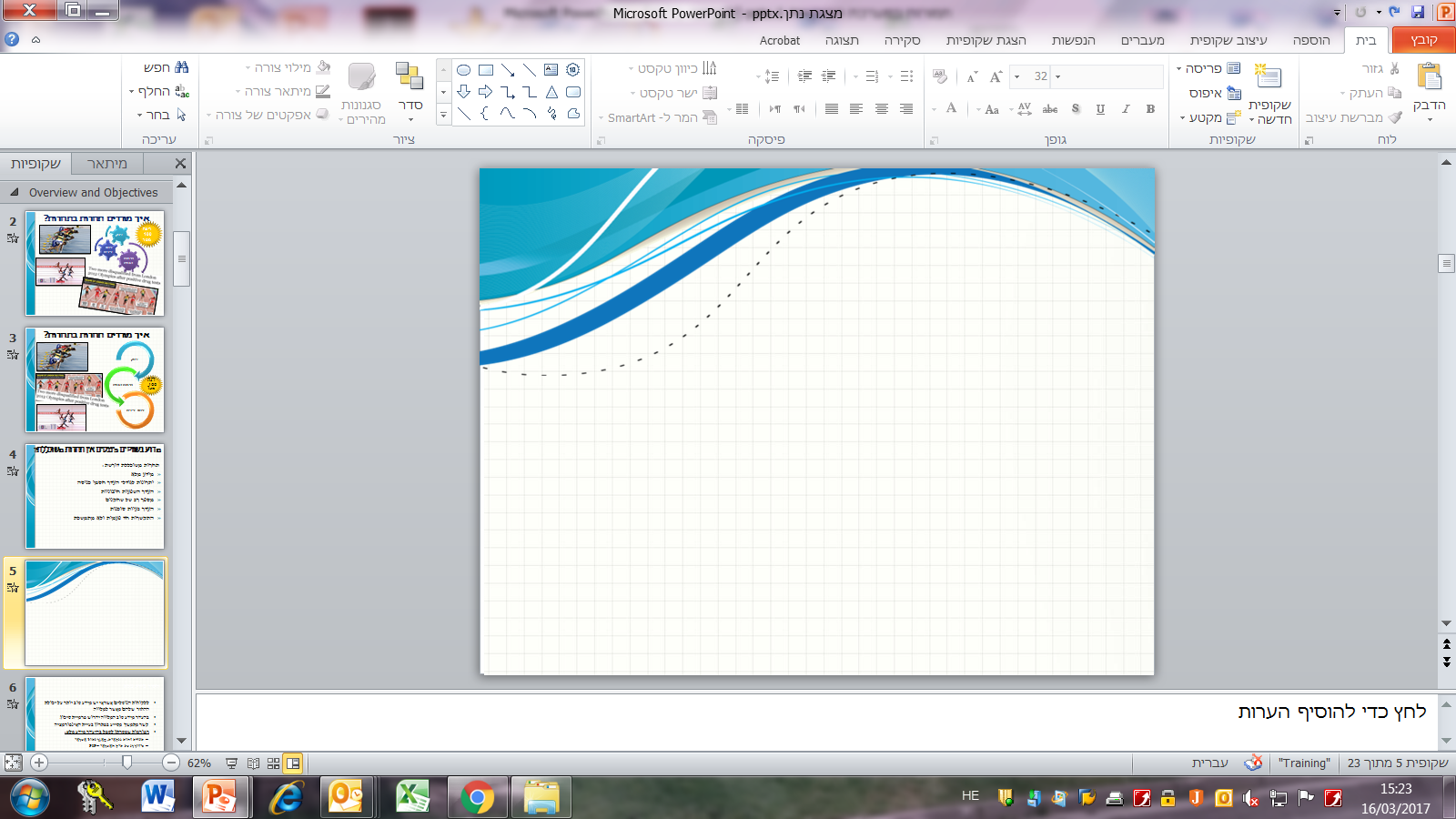 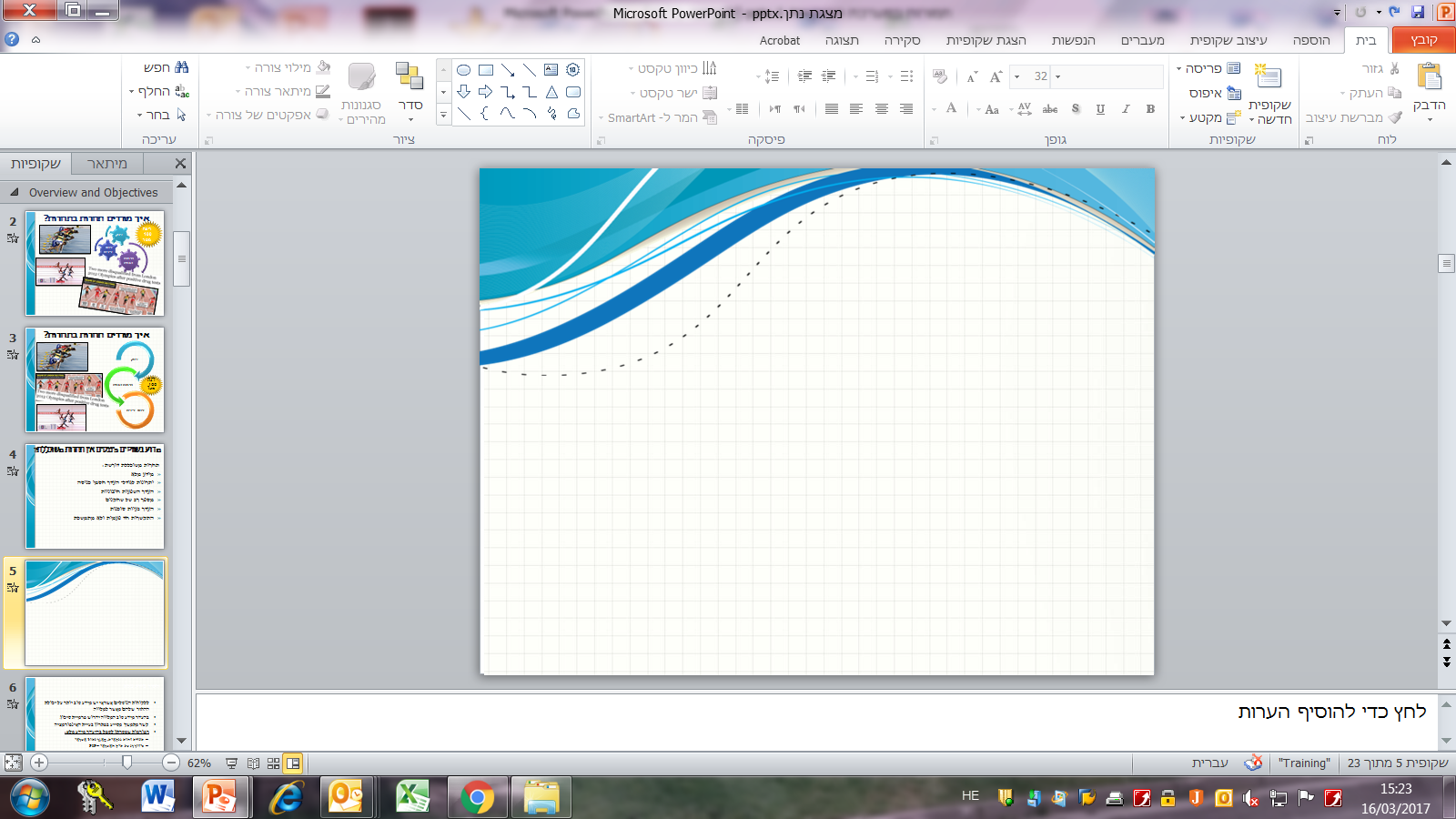 עלות התפעול
פרמיית הסיכון
המרווח התחרותי
הריבית על המקורות
סוגיית מחיר האשראי:מה יקרה למחיר האשראי לאחר הפרדת חברות כרטיסי  האשראי ?
?
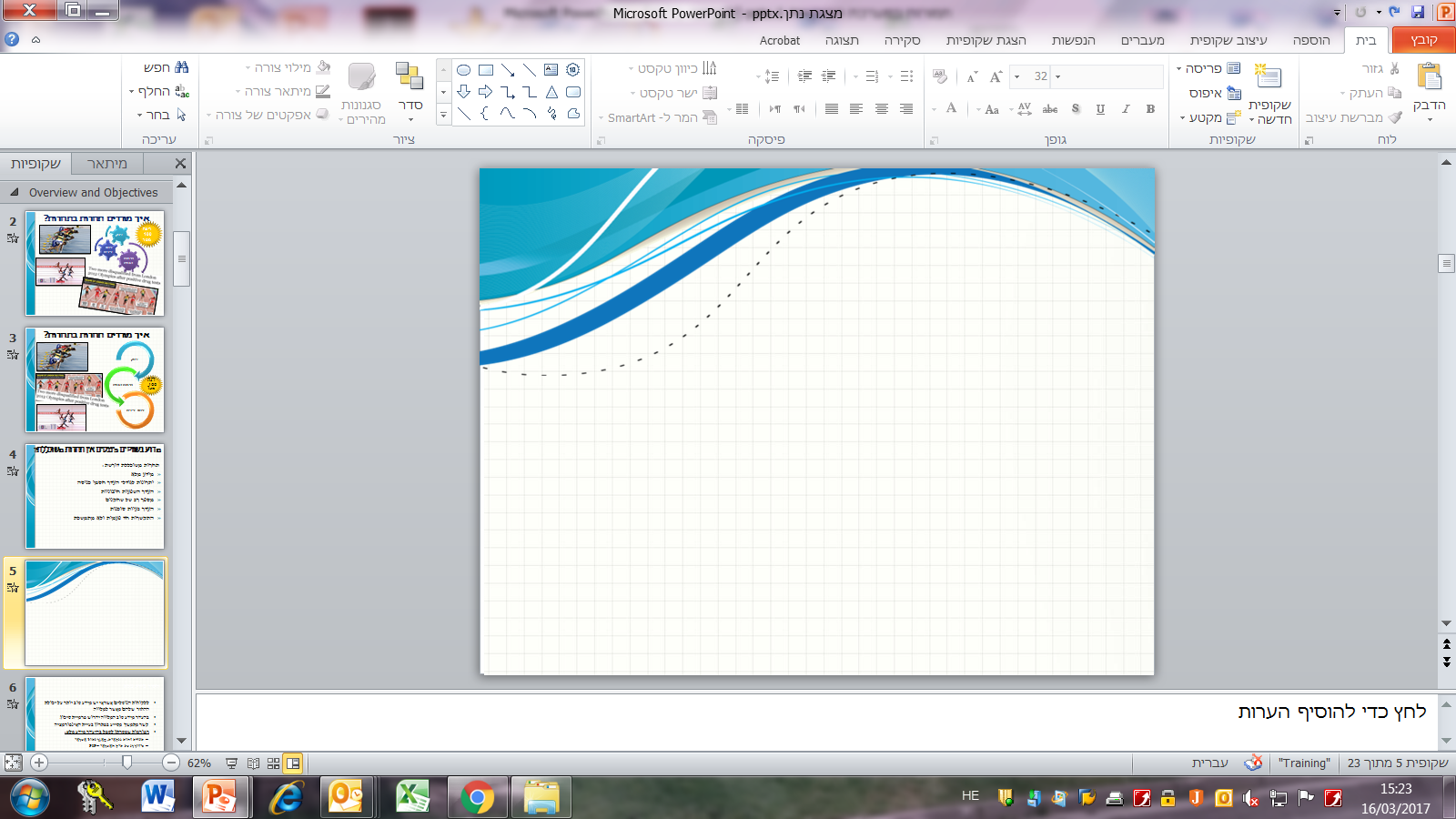 ?
ריבית האשראי ללווה
26
26
עתיד המערכת הפיננסית: מטבעות וירטואליים ומערכת חשבונאות מבוזרת – שוק או בנק מרכזי?
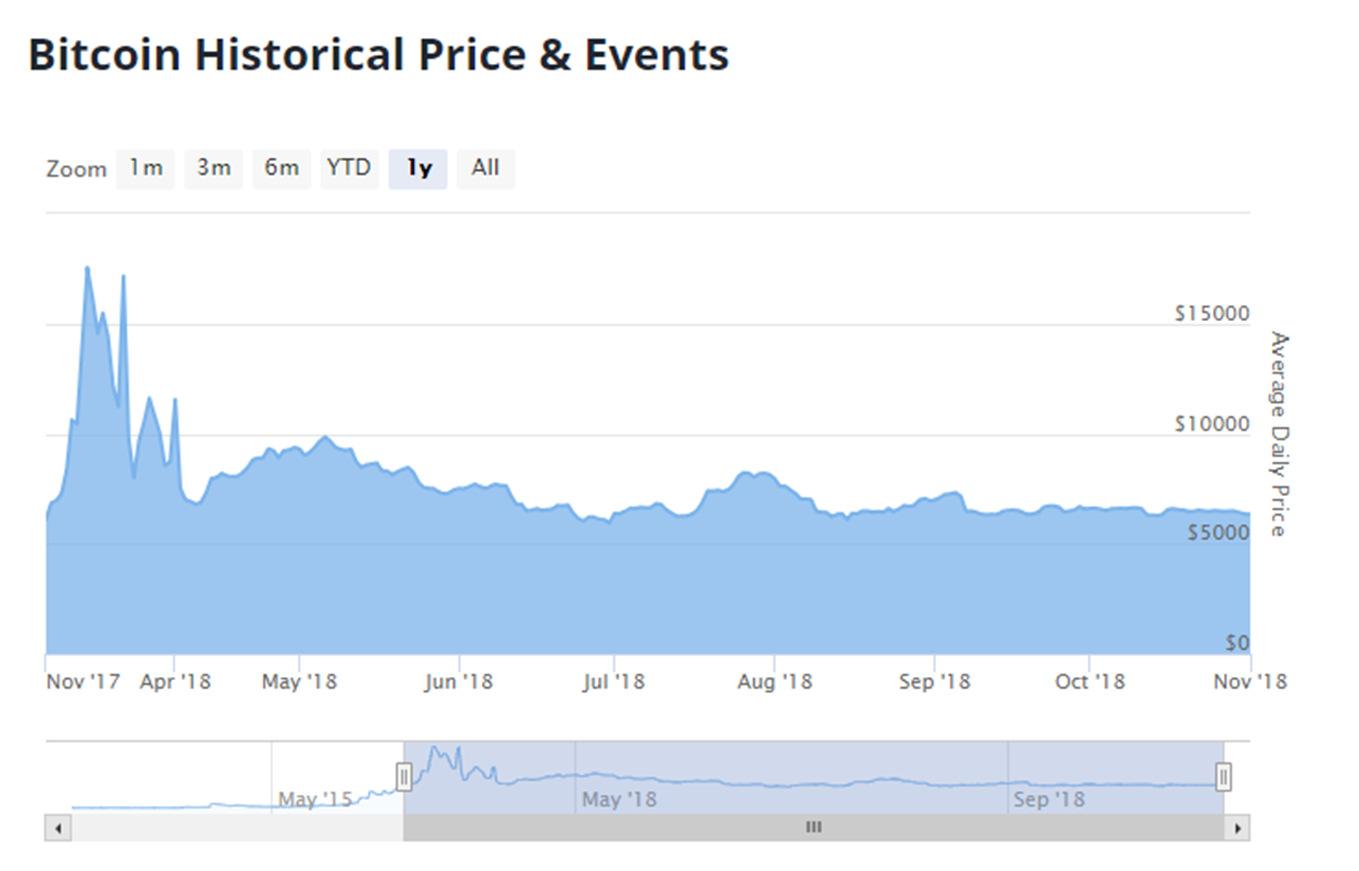 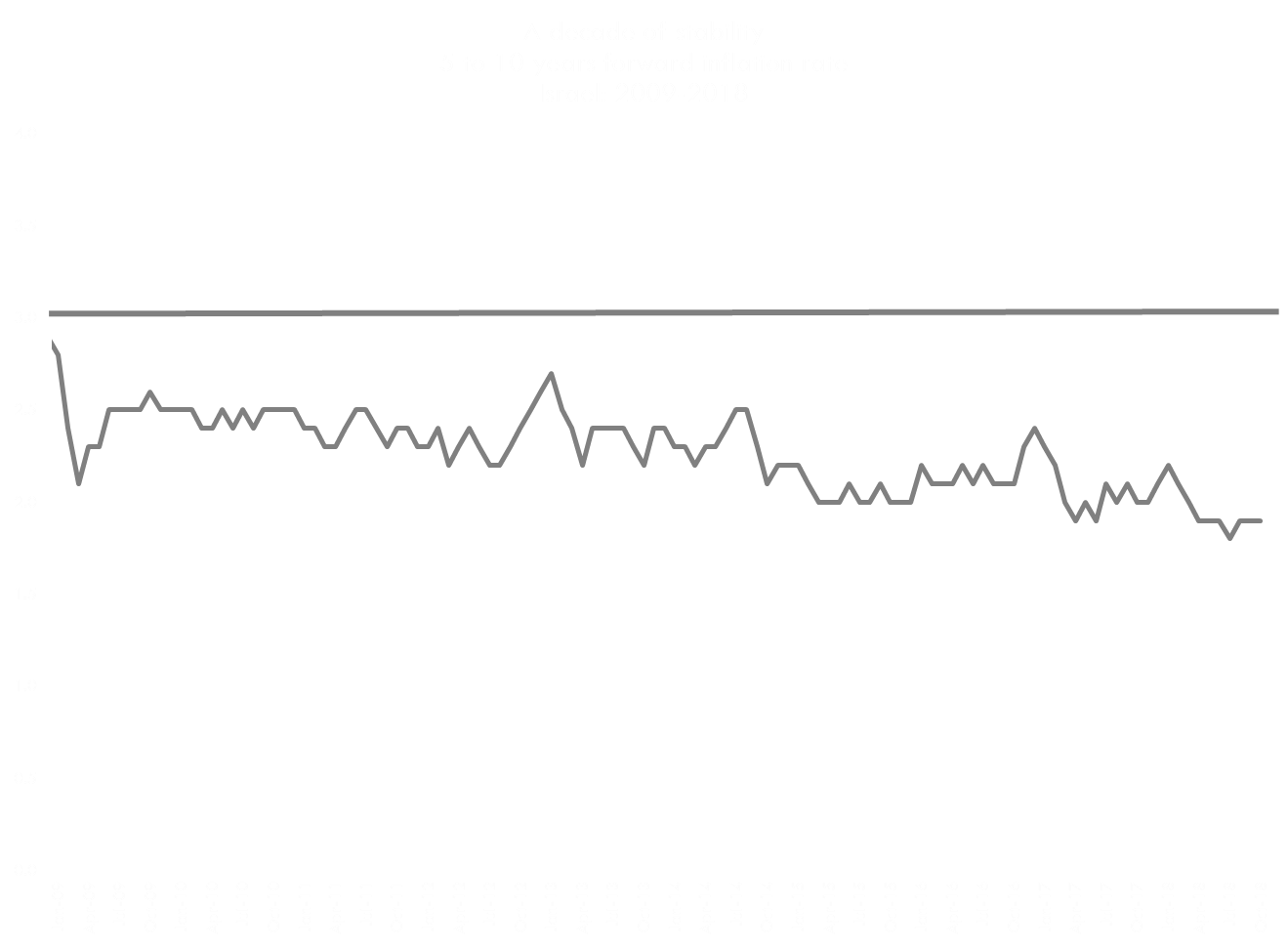 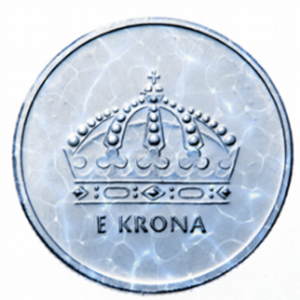 האם הבנקים ייעלמו?